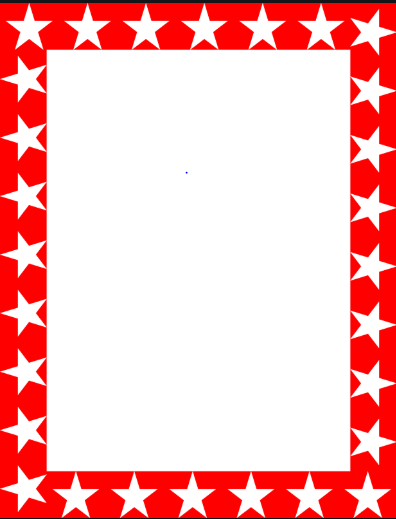 Wow Assembly:
Friday 16th October
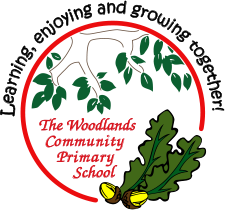 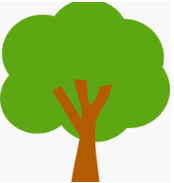 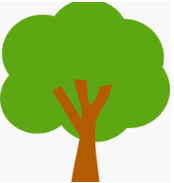 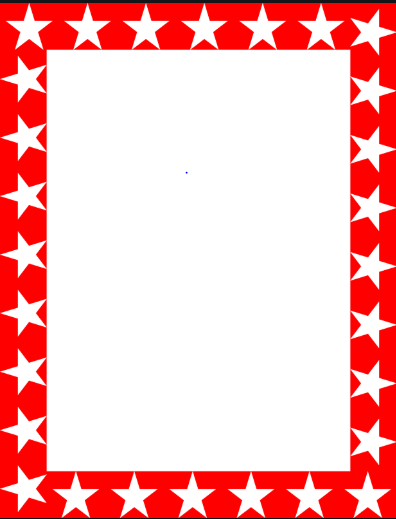 Phrase of the Week:
A big journey begins with a small step!
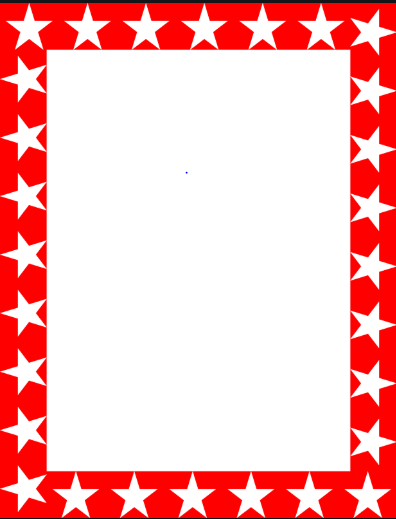 Green Cards!
Lucy-Mae– Birch
Kade - Maple
Molly – Redwood
Grace - Redwood
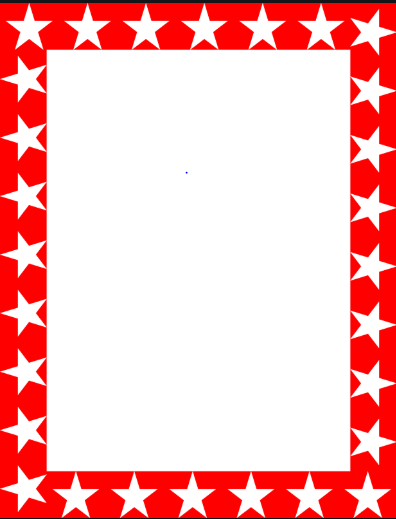 Scientists of the Week!
Birch – Oliver J  
Pine – Darci
Elm – Brooke H
Redwood – Tianna  
Chestnut - Ray
Aspen-
Willow – Riley WP 
Maple – Charlie
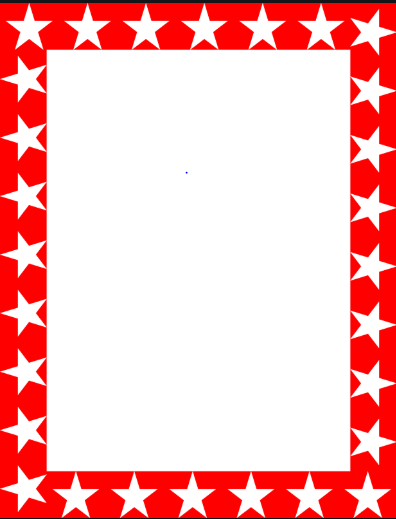 Weekly Team Points!
317
256
253
324
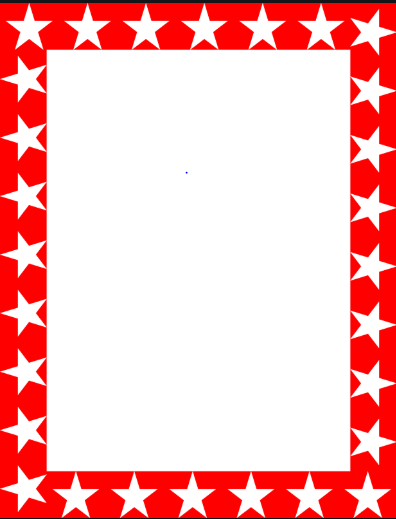 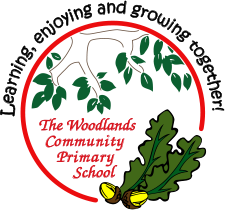 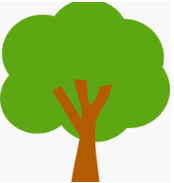 Elm
Tobias Y

For
A super effort and resilience shown in maths. Tobias has worked hard to use objects to subtract numbers.

Miss Brady                                    16.10.20
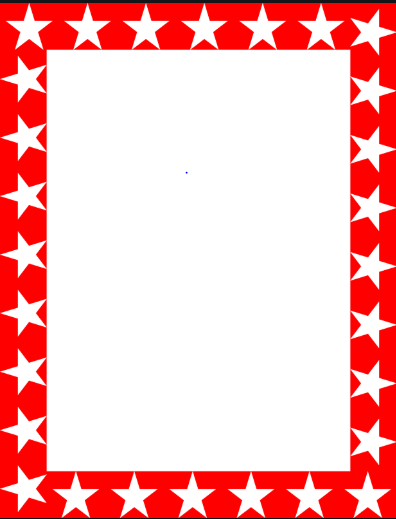 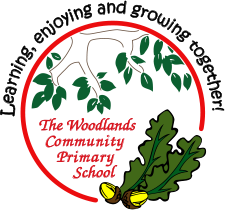 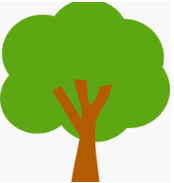 Birch

For
Tyler
Tyler has really impressed me in maths this week. He can confidently count in tens from any given number. He can find ten less and ten more of a number and has challenged himself to solve more complex problems involving place value. Well done Tyler!


Miss Hewitt                                  16.10.20
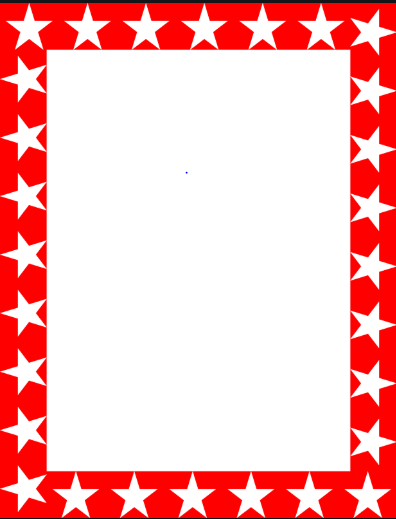 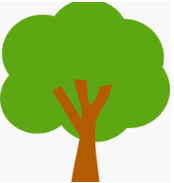 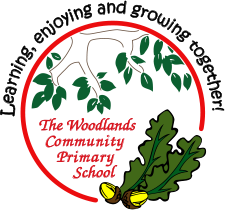 Birch Wow Work
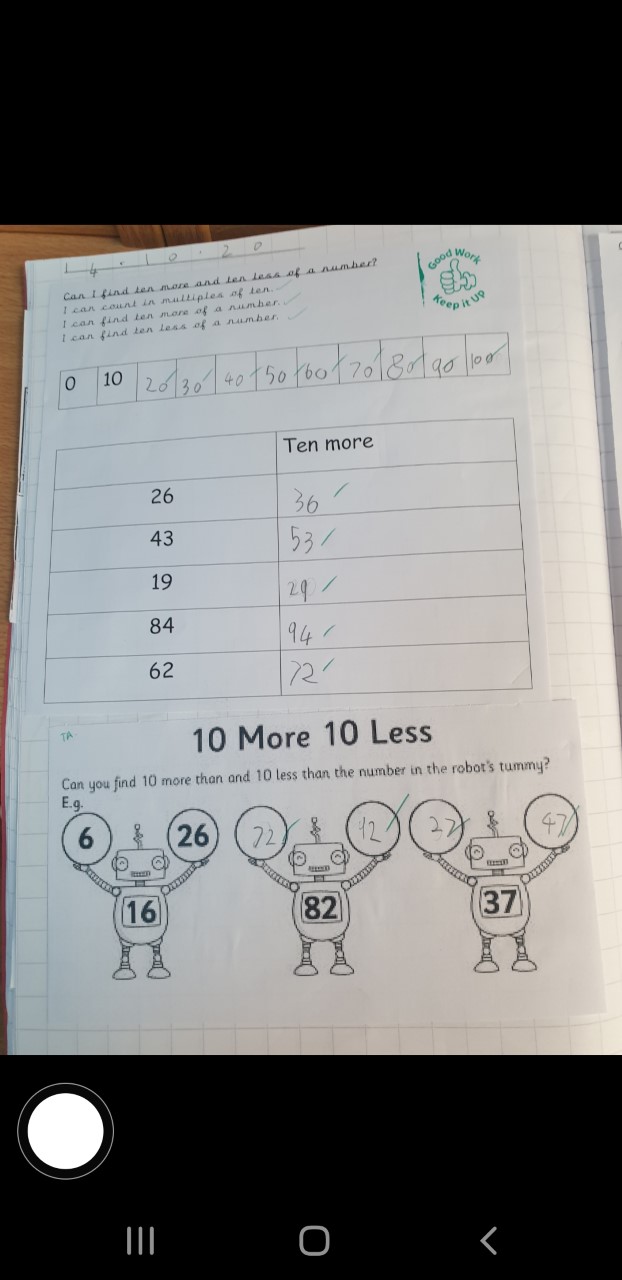 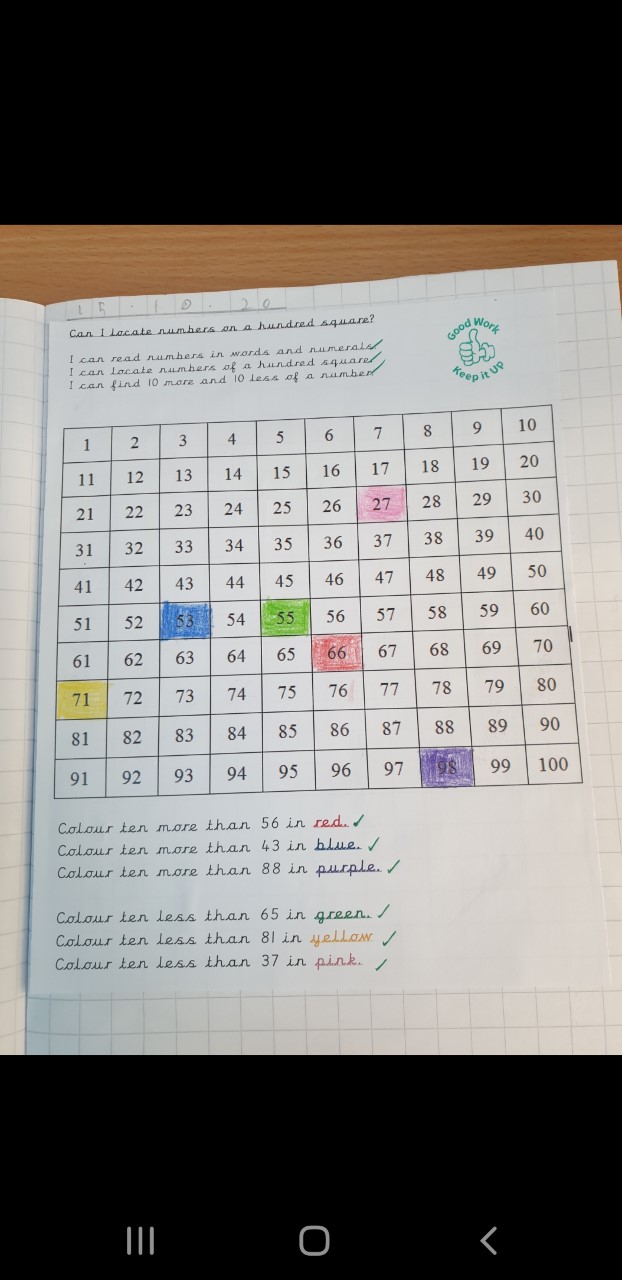 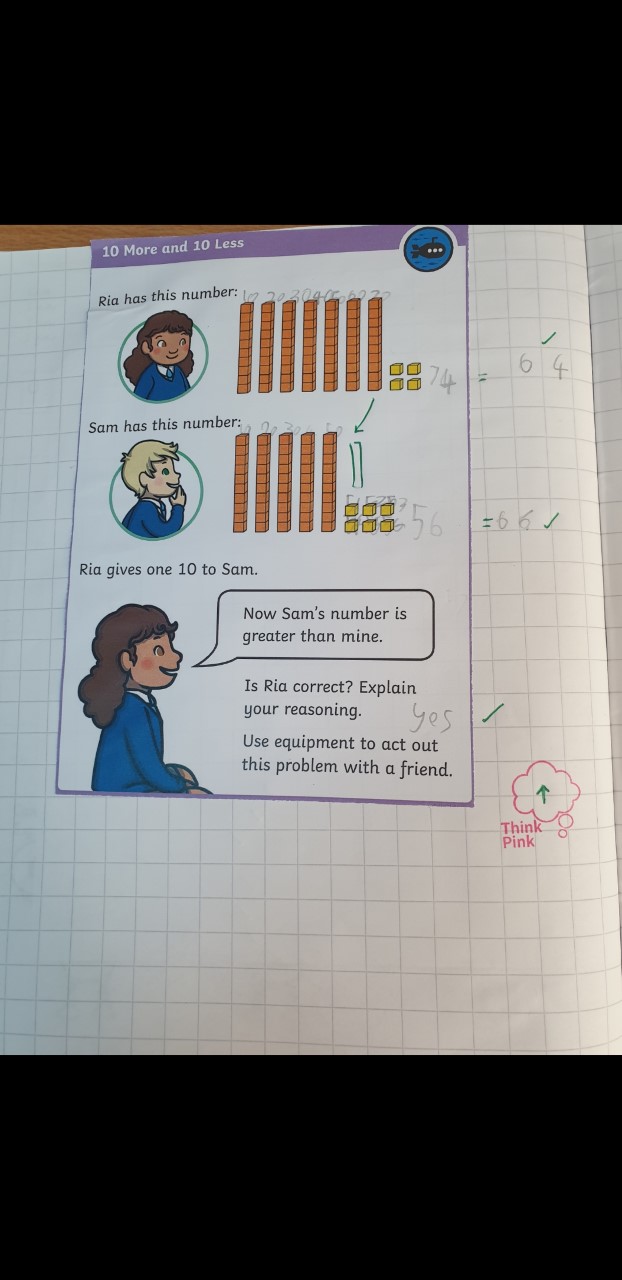 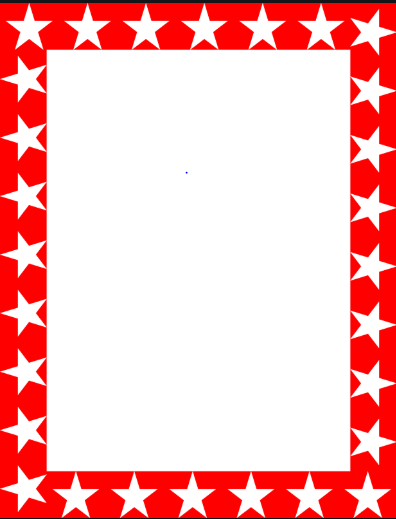 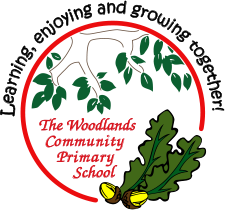 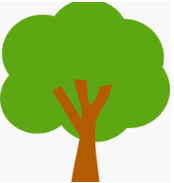 Pine
Isabella

For using passion and excellence to create a Starry Night cityscape in the style of Van Gogh. Well done!  


Mrs Leedham-Hawkes                                    16.10.20
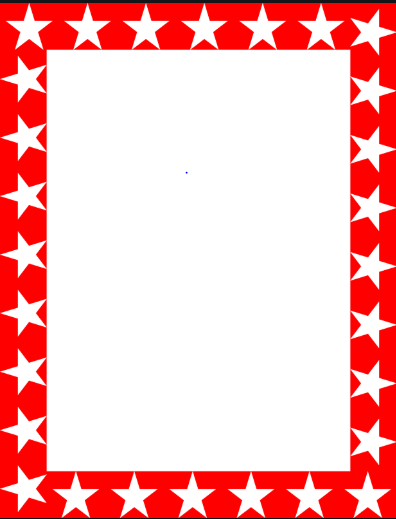 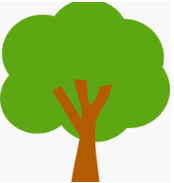 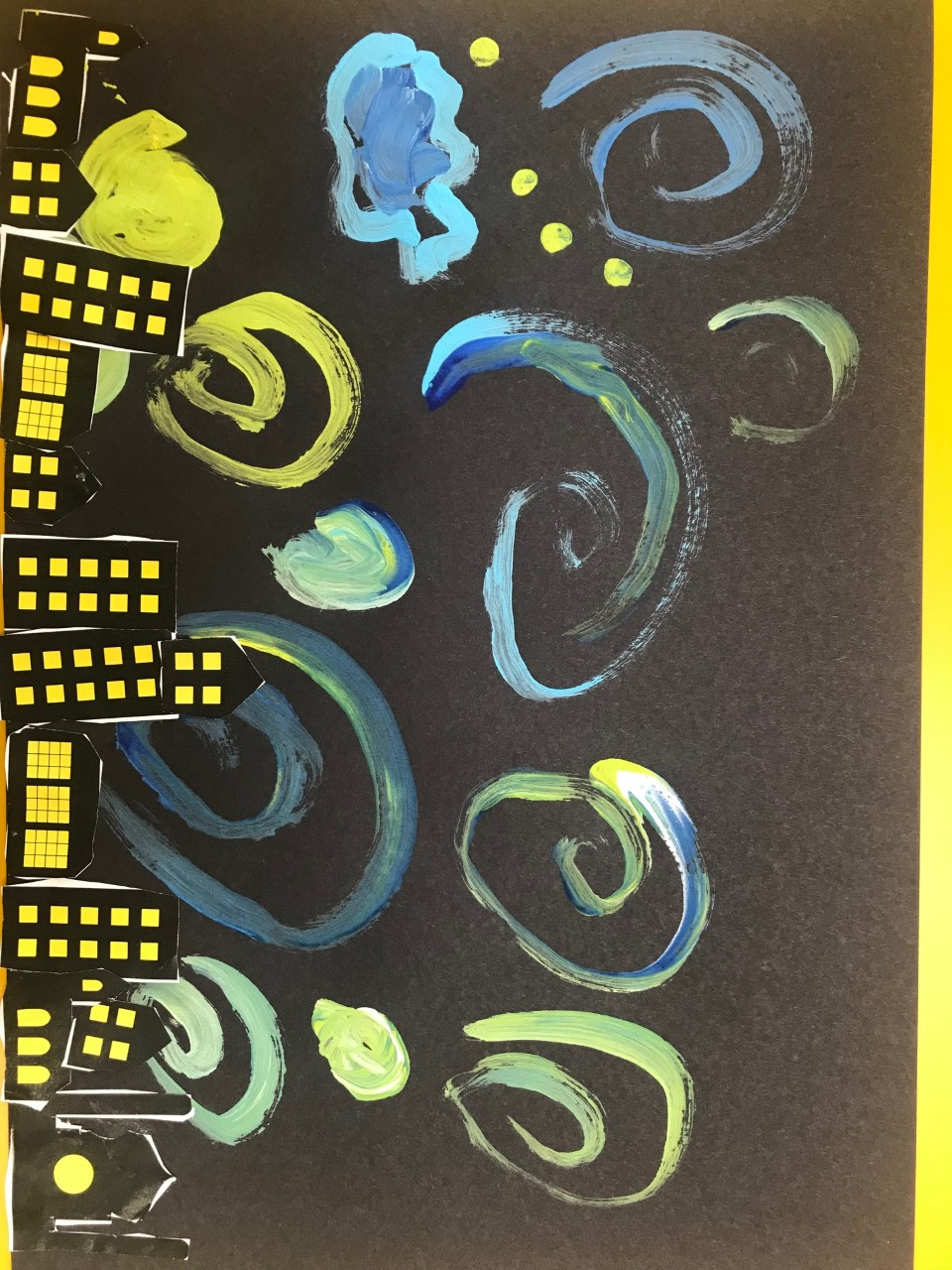 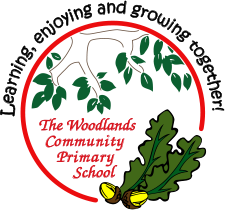 Pine Wow Work
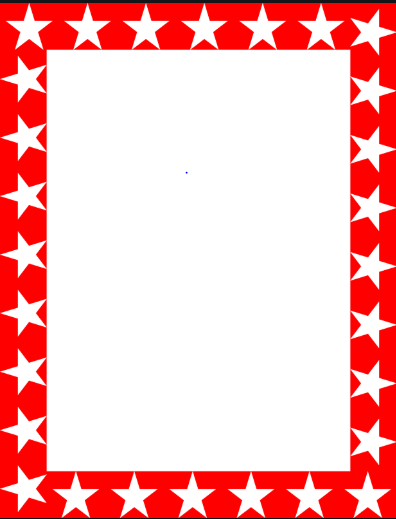 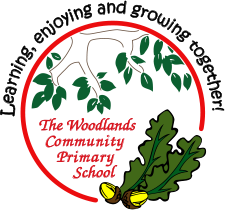 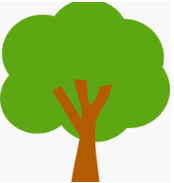 Maple
Annalia

For always working to the best of her ability.  Concentrating at all times and listening carefully to apply new learning into independent work.

Miss Dawson                                  16.10.20
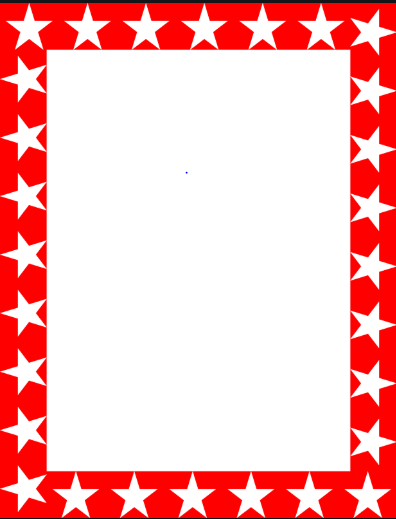 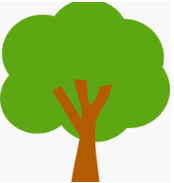 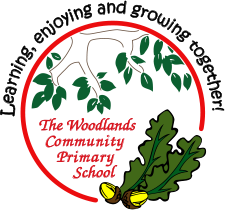 Maple Wow Work
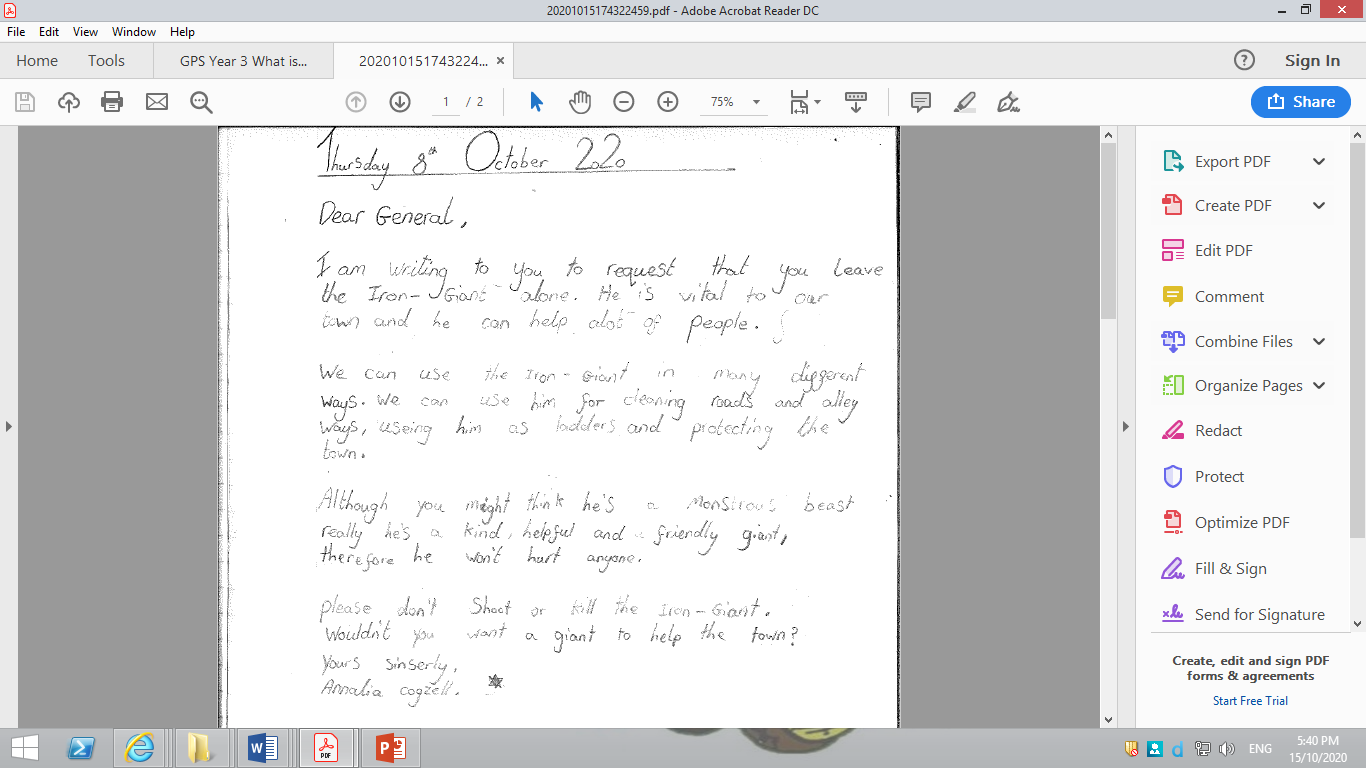 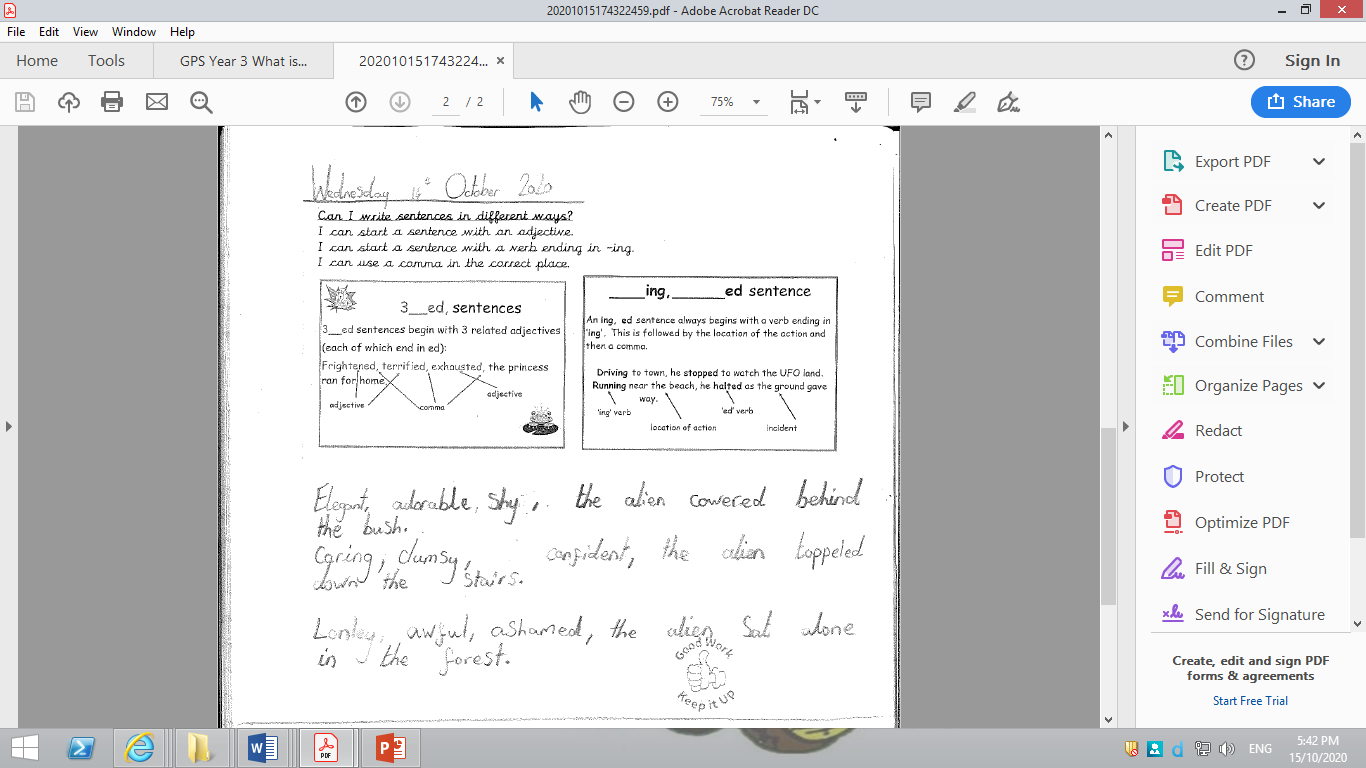 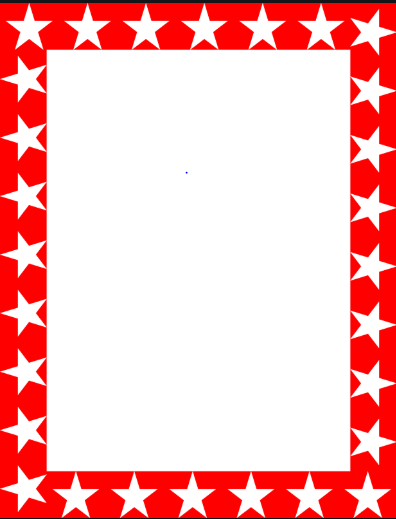 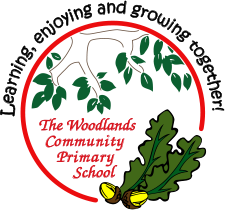 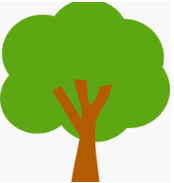 Willow
Lilly
For her amazing all round learning this week at home and school.


Mrs Maiden and Miss Higgins                                    16.10.20
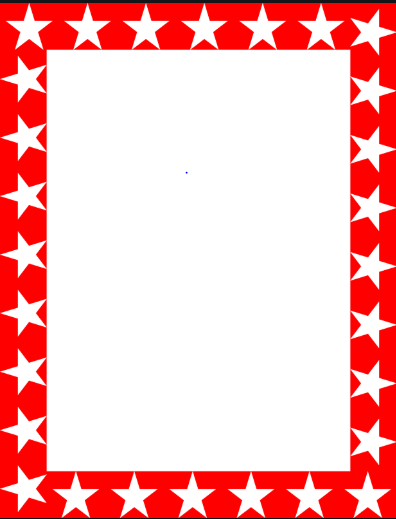 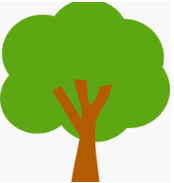 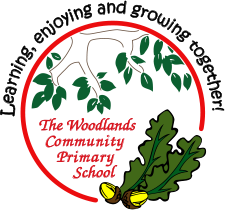 Willow Wow Work
Here’s an example of Lilly’s  wonderful maths work. She has shown such a good understanding of multiplication this week 

She has also been doing lots of writing at home related to our Mighty Metals topic which has been lovely to read!

Well Done Lills, keep up the hard work!
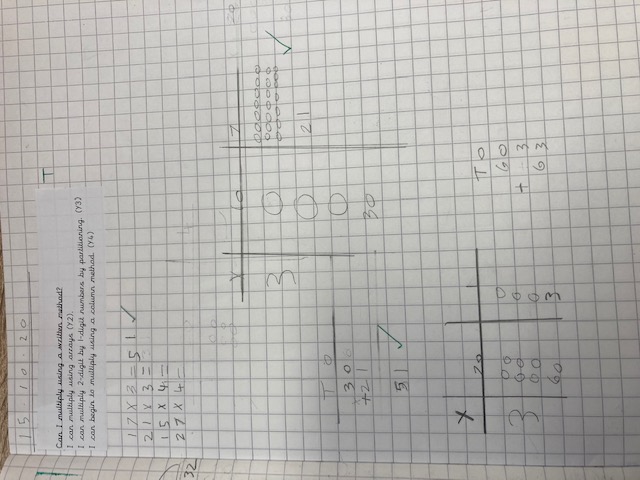 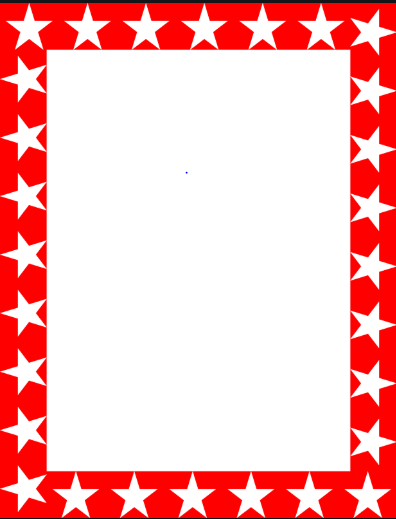 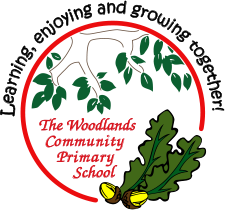 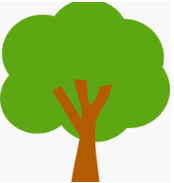 Spruce
Alyssa

For
Showing a change in attitude towards her maths this week! 
Well done! Keep this up.


Mr Tennuci                                            16.10.20
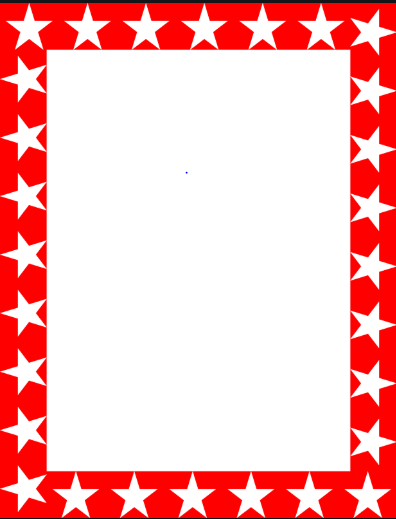 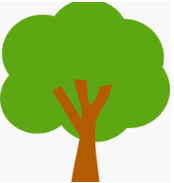 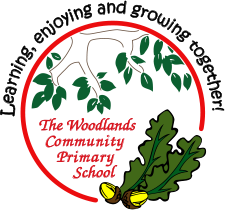 Spruce Wow Work
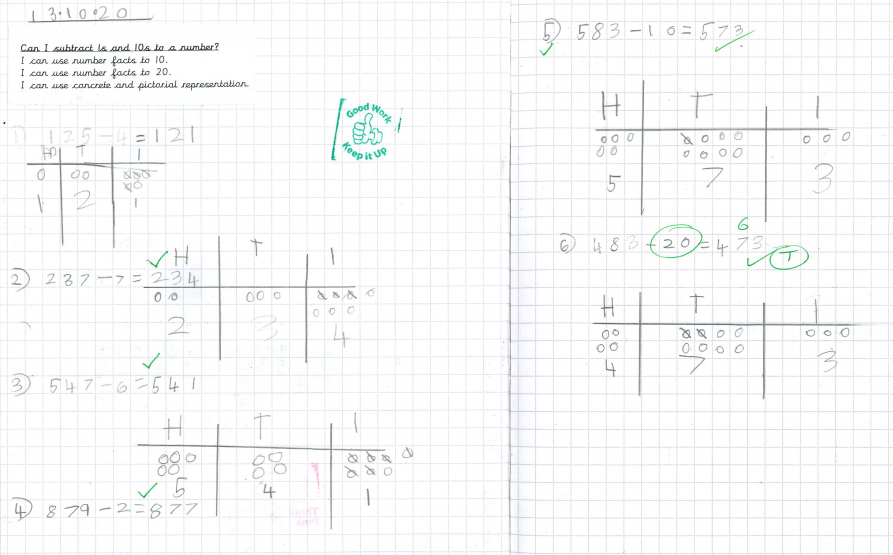 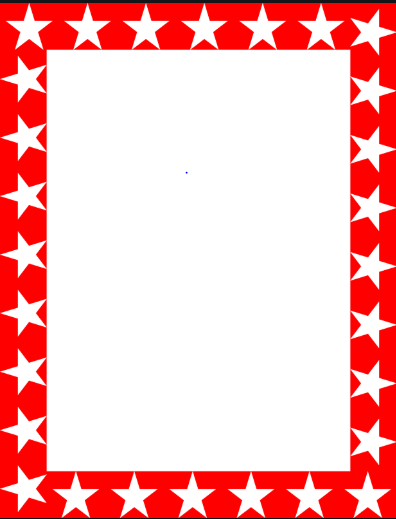 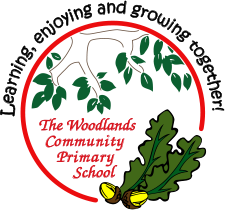 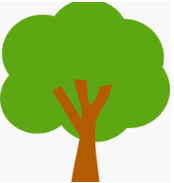 Chestnut
Mimi  

For fantastic work doubling and halving numbers in maths. You were able to apply different strategies to help you work out the correct answers.


Miss Fisher                                   16.10.20
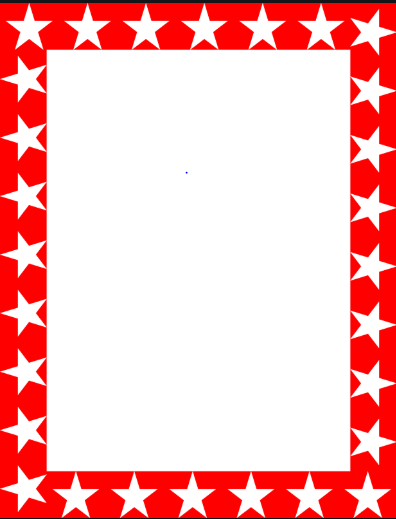 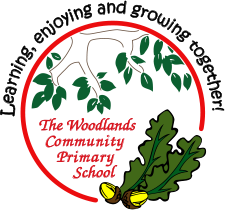 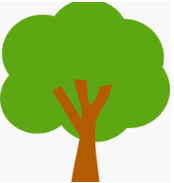 Aspen
Wilson

For showing excellence when completing multiplication work.


Mrs Davies                                                 16.10.20
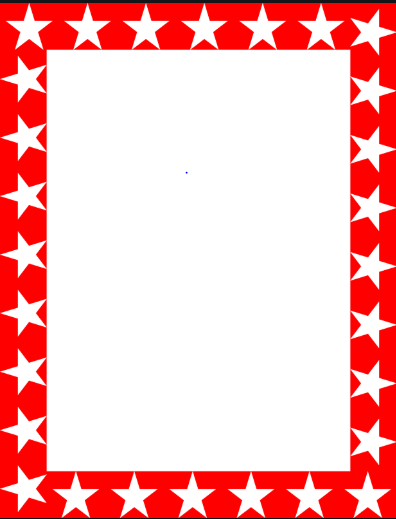 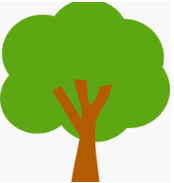 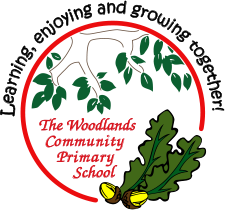 Aspen Wow Work
Wilson has absolutely excelled in multiplication learning this week. He’s been able to rapidly recall facts and explain how to multiply by 10, 100 and 1000.
Keep it up!
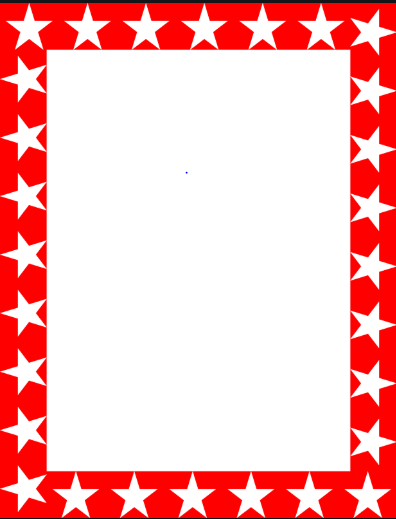 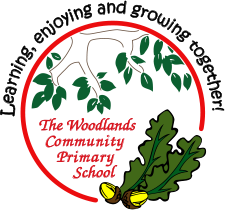 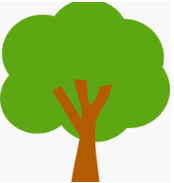 Redwood
Wiki

For demonstrating amazing skills and self-awareness during art


Miss Shipley                                   16.10.20
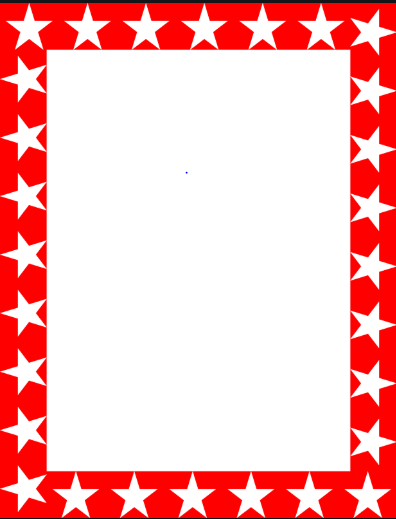 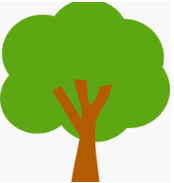 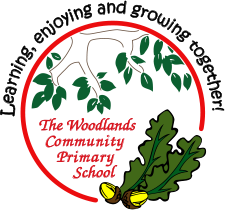 Redwood Wow Work
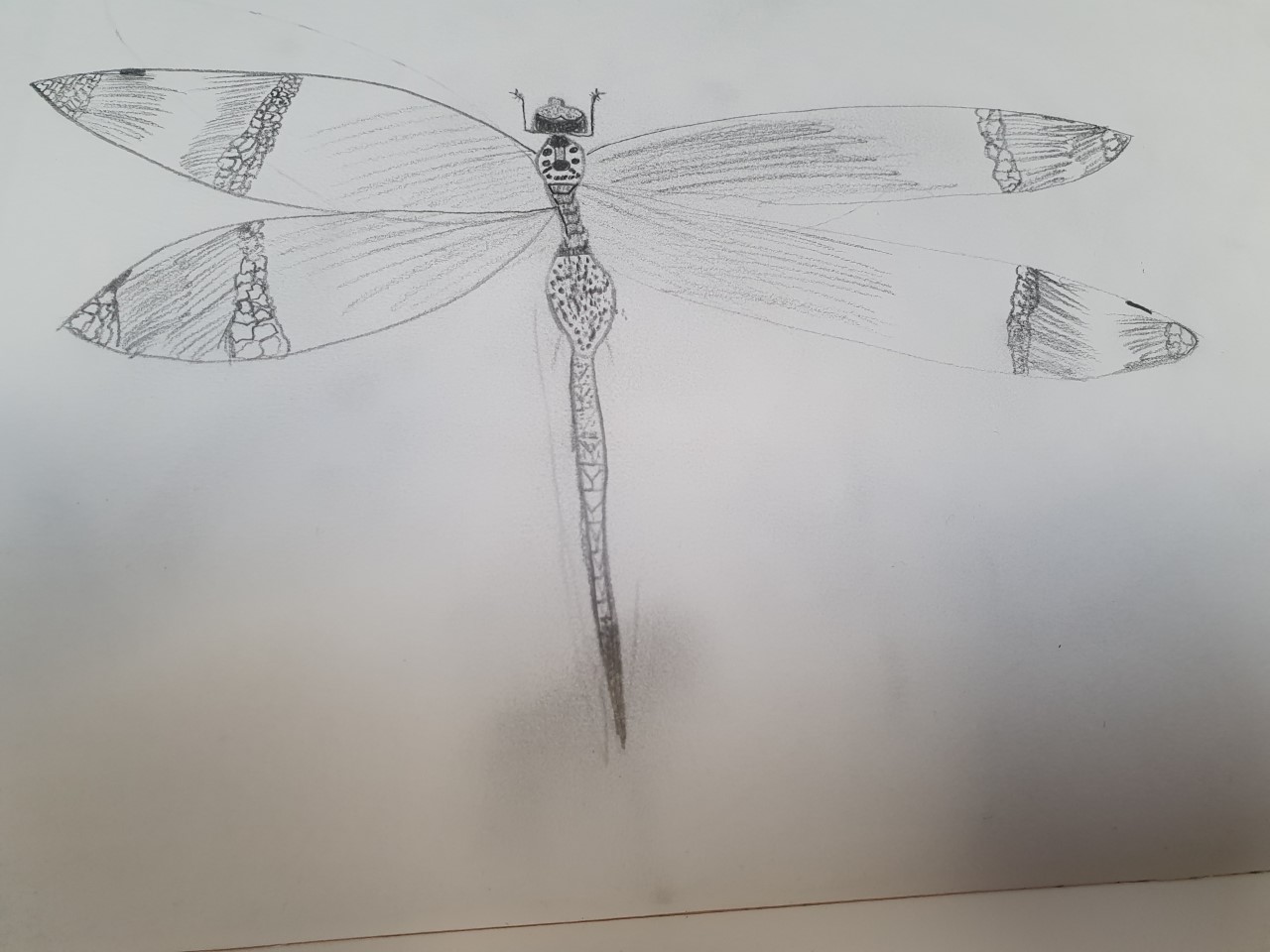 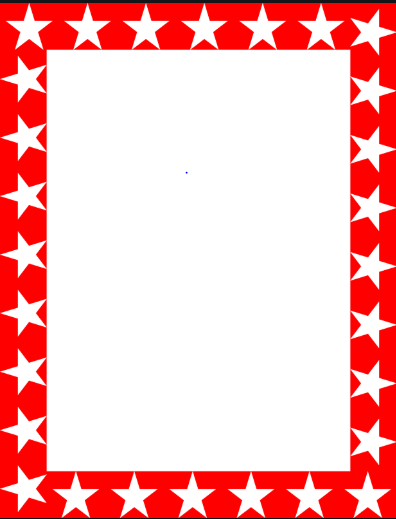 Next Week’s
Phrase of the Week:
Understanding is deeper than knowledge; there are many who know you but few who understand you.
Whole school
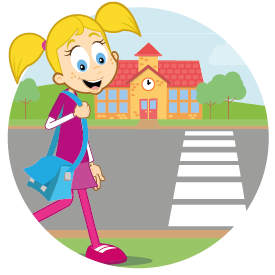 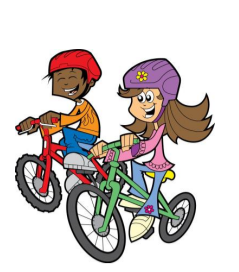 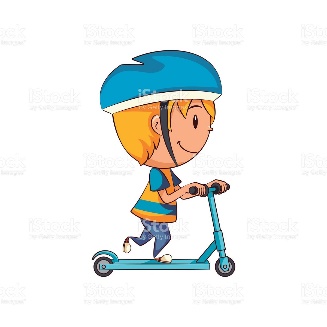 50
581
63
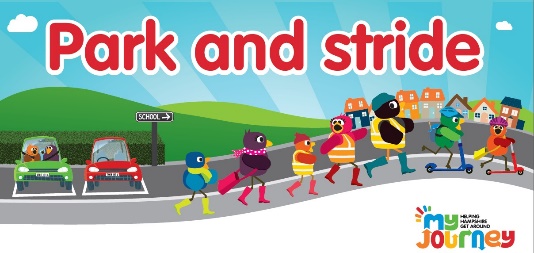 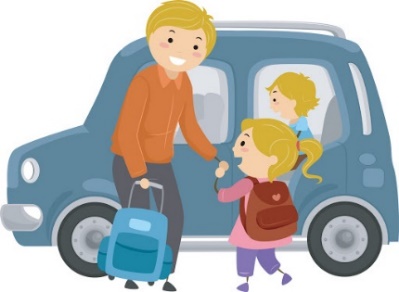 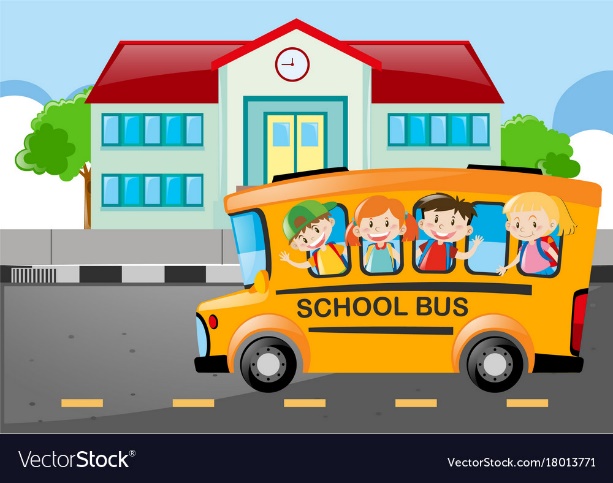 3
313
199
Winning Class – Reception and KS1
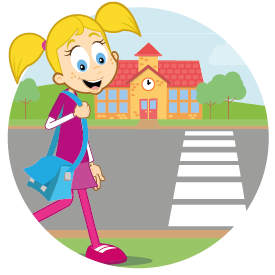 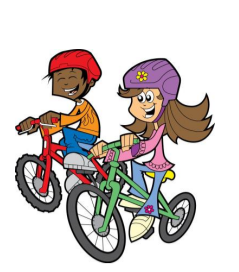 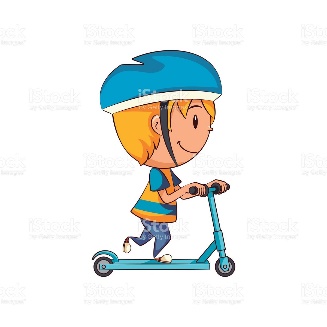 80
9
4
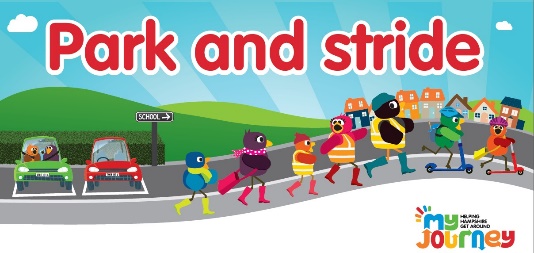 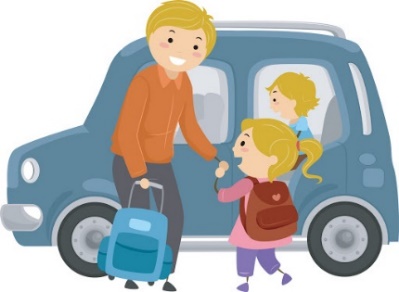 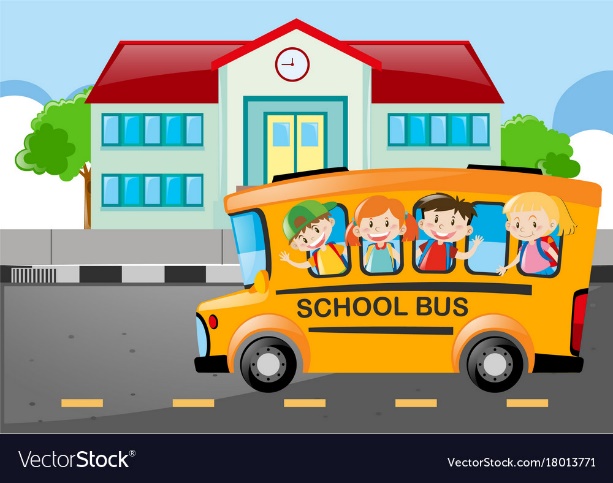 32
20
0
BIRCH
Winning Class – Year 3/4
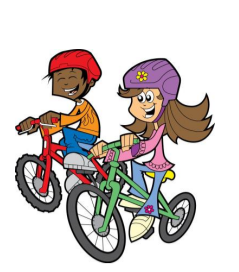 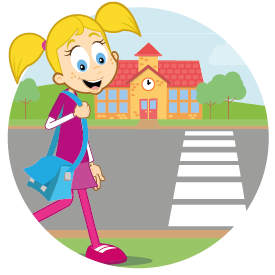 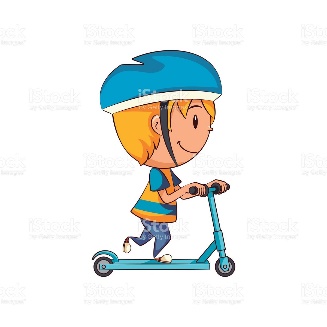 5
69
1
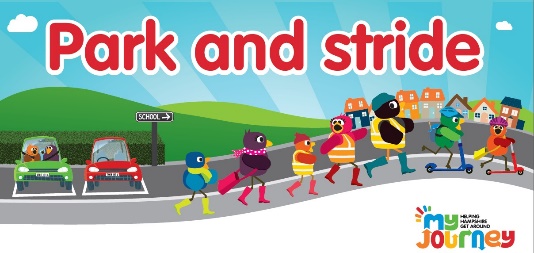 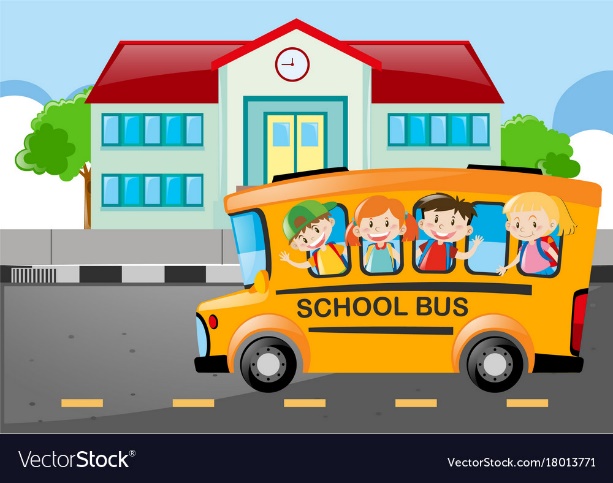 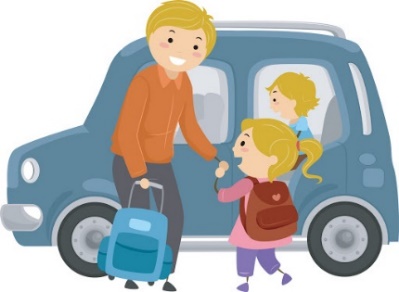 16
3
46
Maple
Winning Class Year 5/6
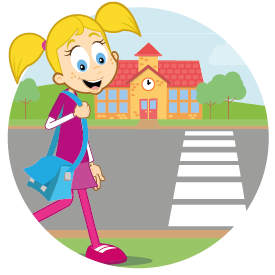 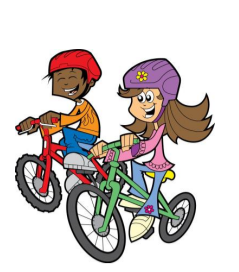 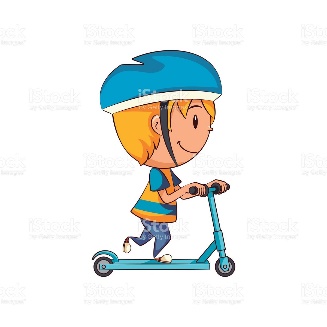 11
78
2
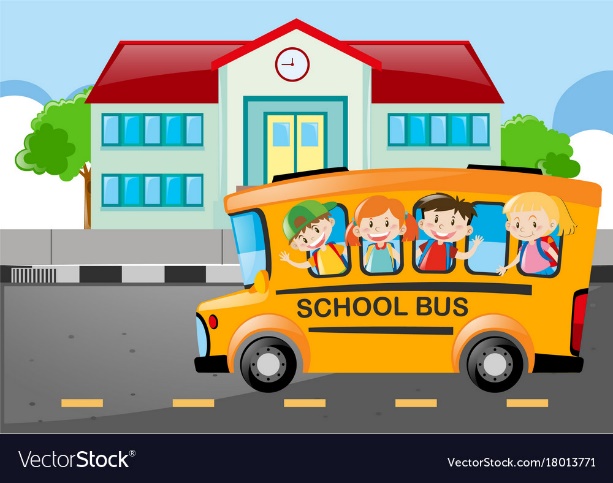 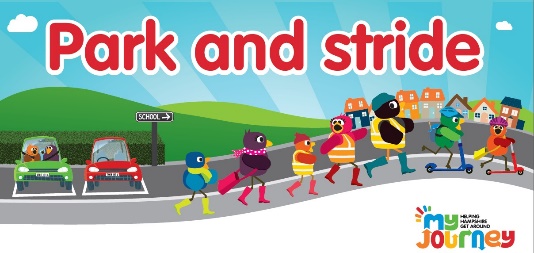 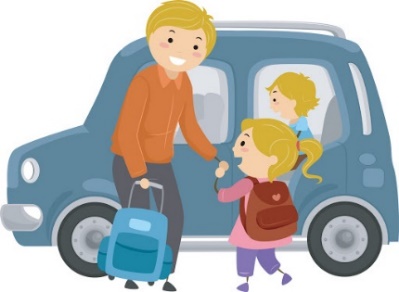 0
9
14
Aspen